RAPID Collection of Water Level, Scour, and Structural Damage Data Due to Extreme Storm Surge
Thomas O. Herrington, Jon K. Miller
Omar Lopez, Katlin Walling, Anthony Eble
Superstorm Sandy
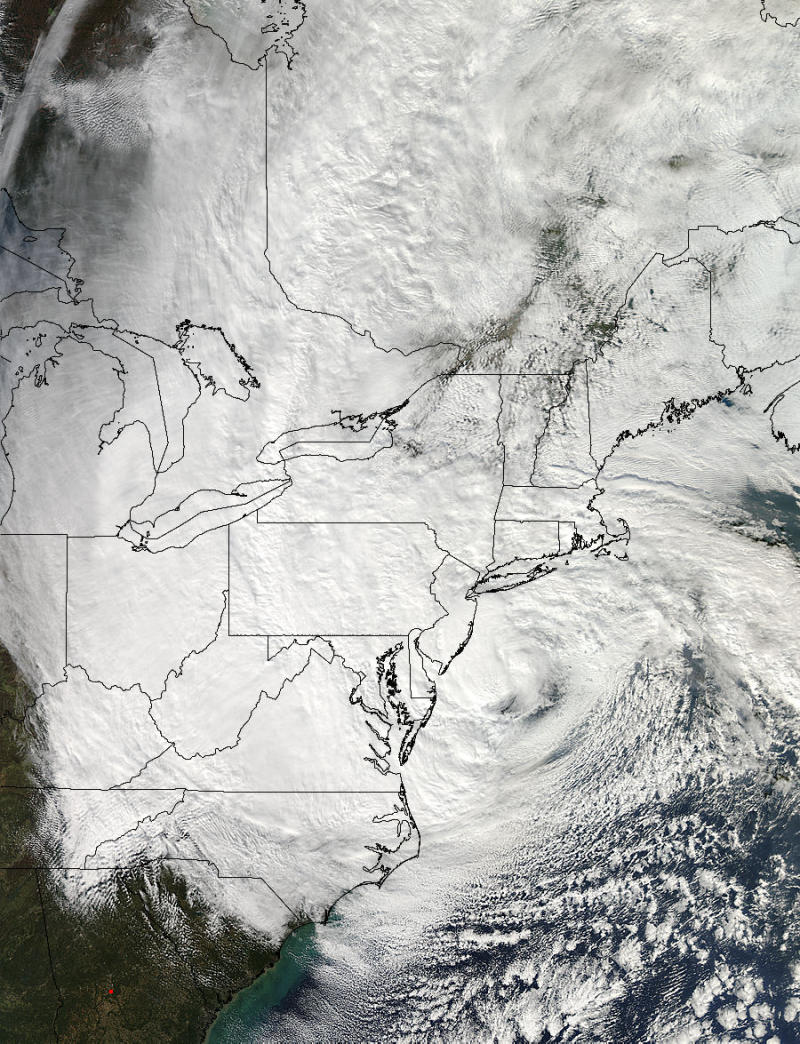 Highest water level recorded at the Battery
Largest wave measured off NJ coast (44025)
Lowest cp for landfalling NE hurricane
H>12’ over 1.4x106 mi2 (Area 1/2 Continental US)
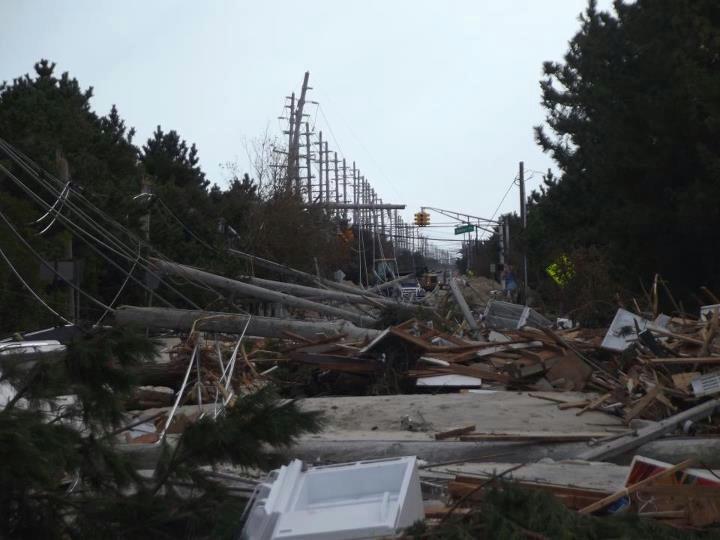 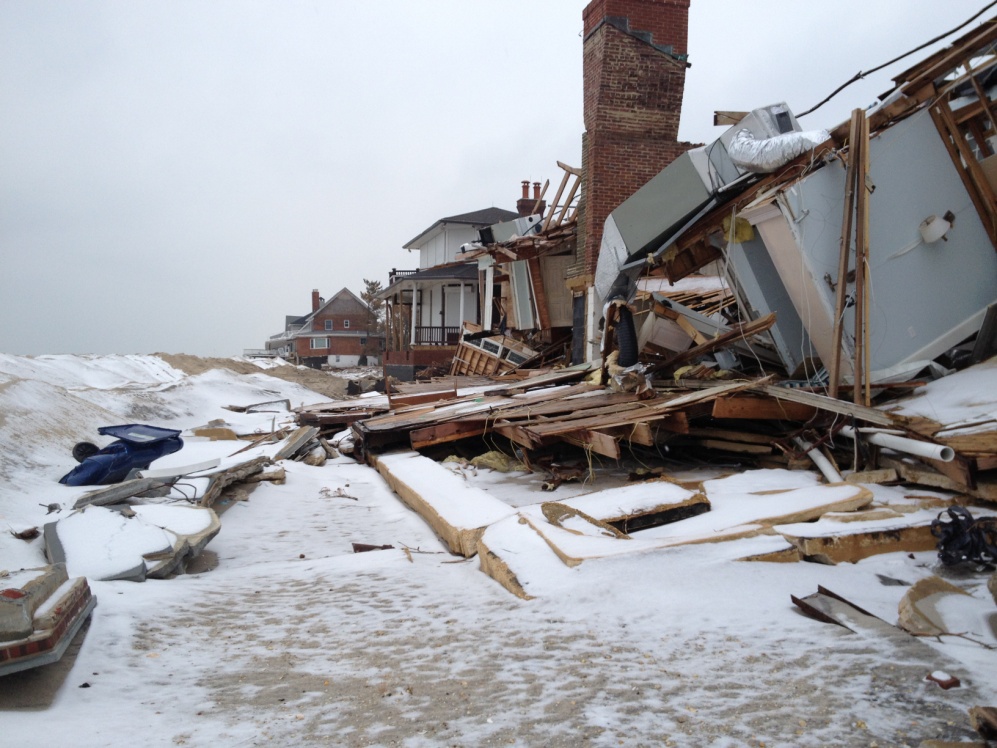 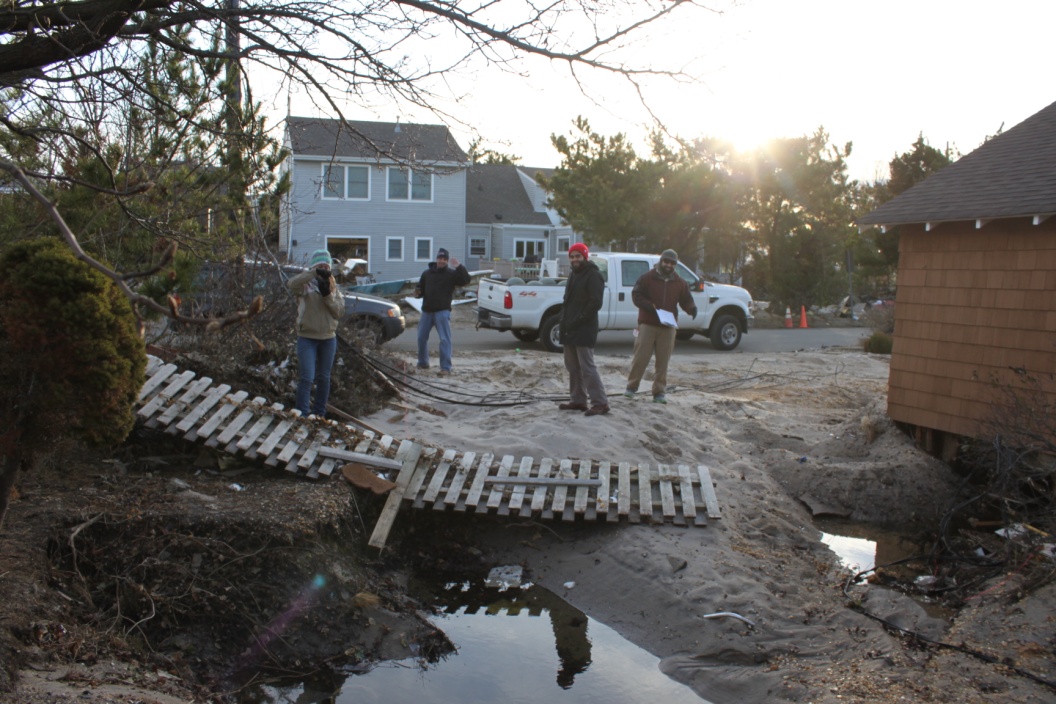 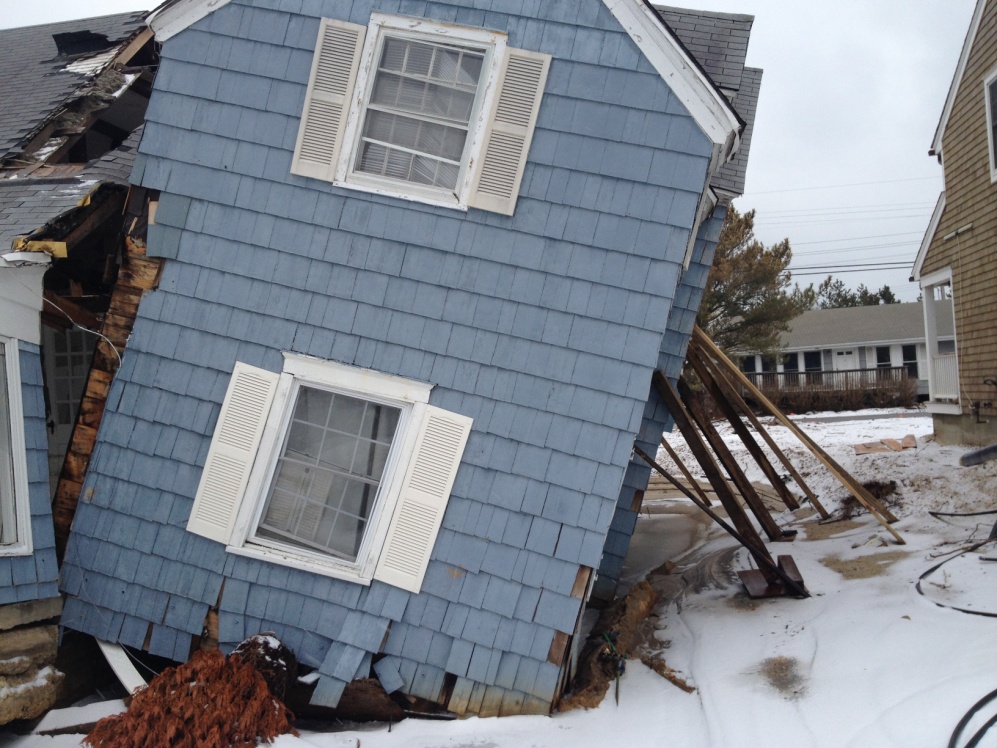 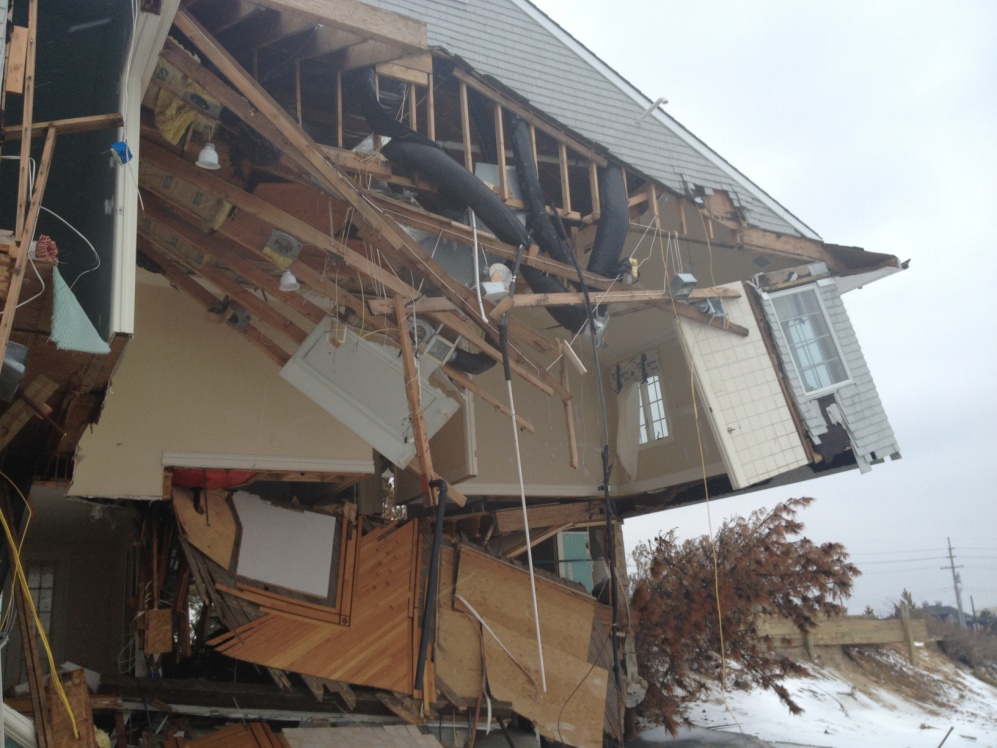 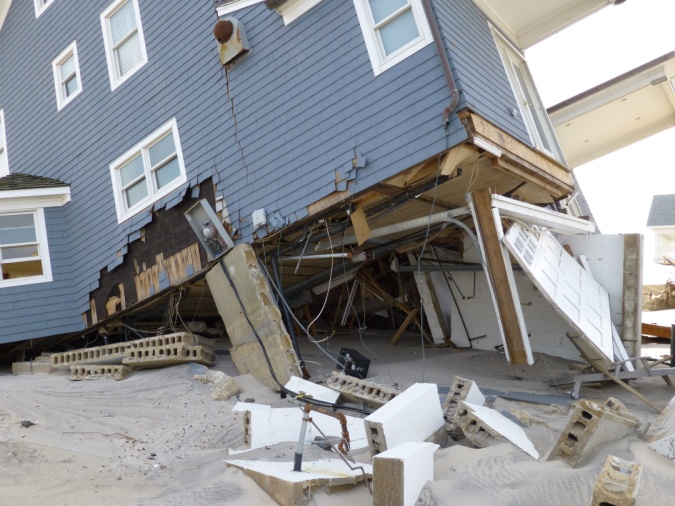 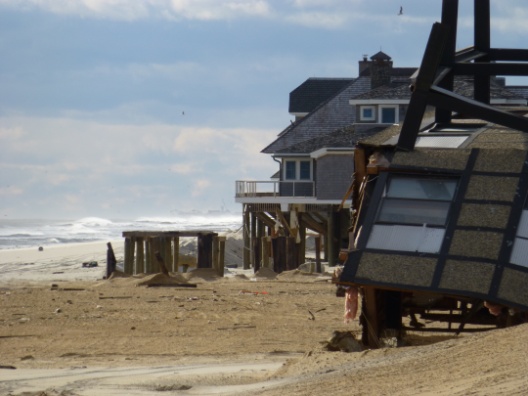 Community Profiles
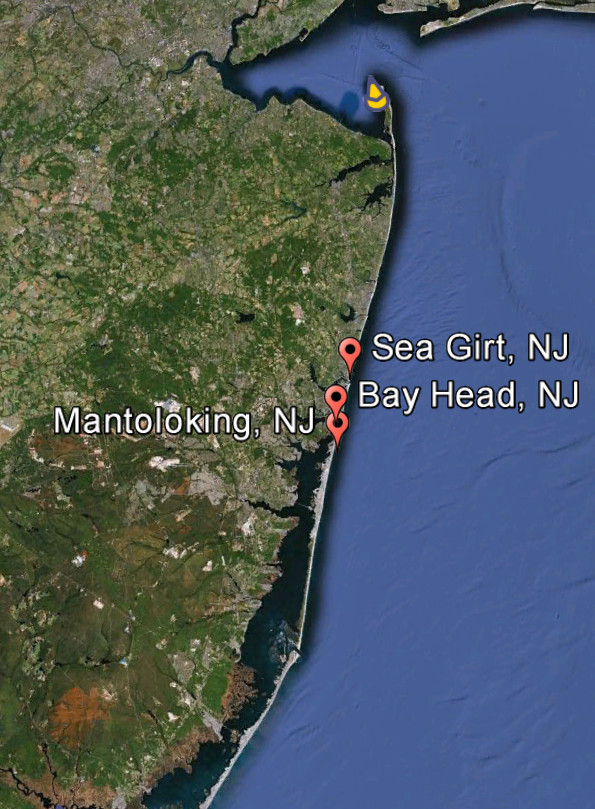 Sea Girt
Wide beach/dune
High elevation
Bay Head
Stable beach/dune with groin field
Seawall protecting 75%
Mantoloking
Vulnerable
No structures
Field Equipment
Initial Pass
Damage Assessment Form
Handheld GPS
GPS Enabled Camera
Measuring Tape
Second Pass
Above +
RTK GPS
Damage Assessment Form
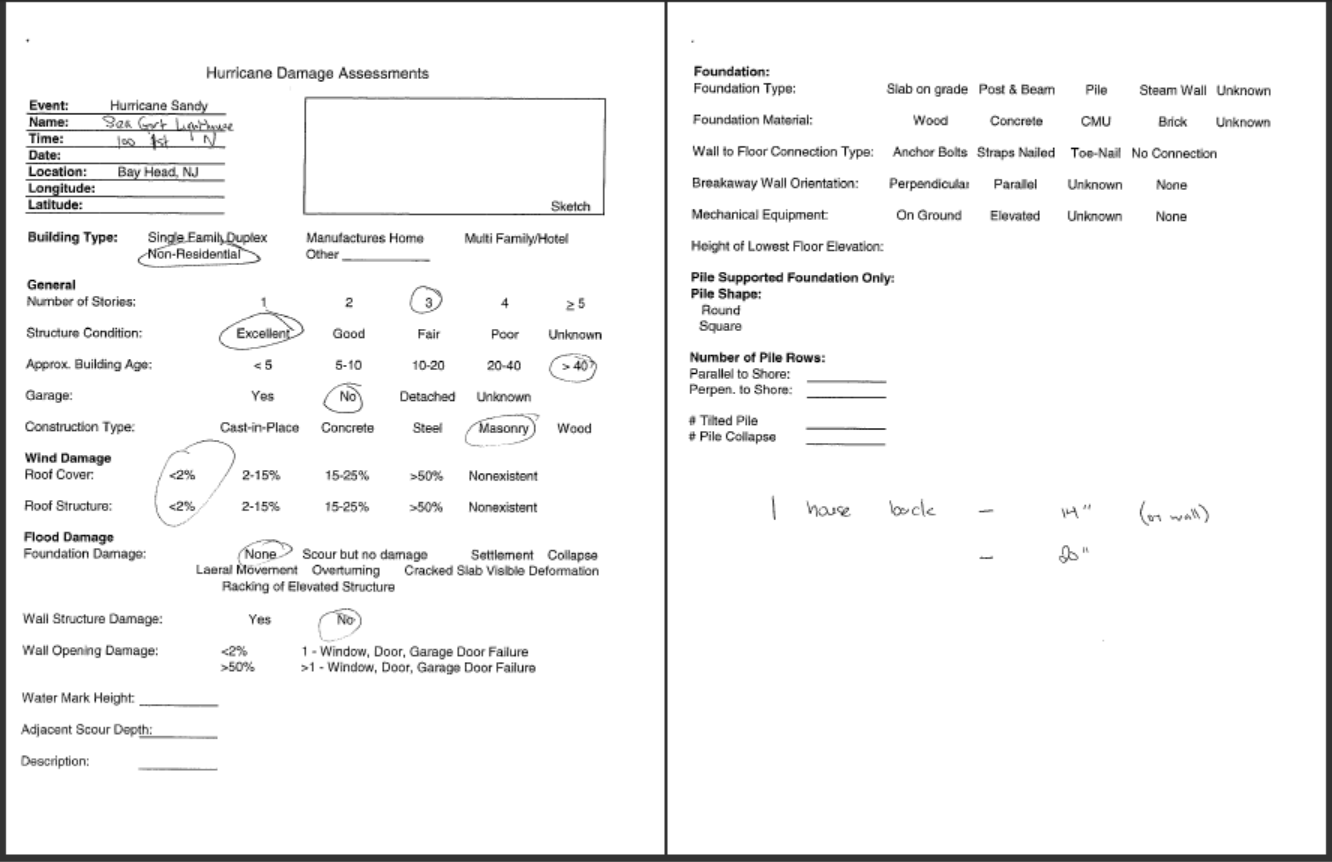 Modified from Freidland et al. (2008)
Sample Sketch
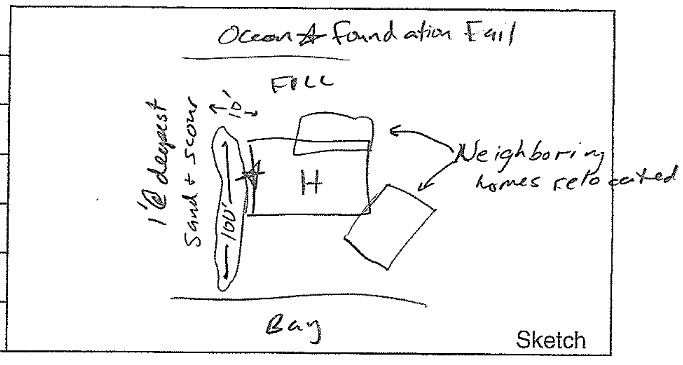 Microsoft Access Electronic Form (Structures)
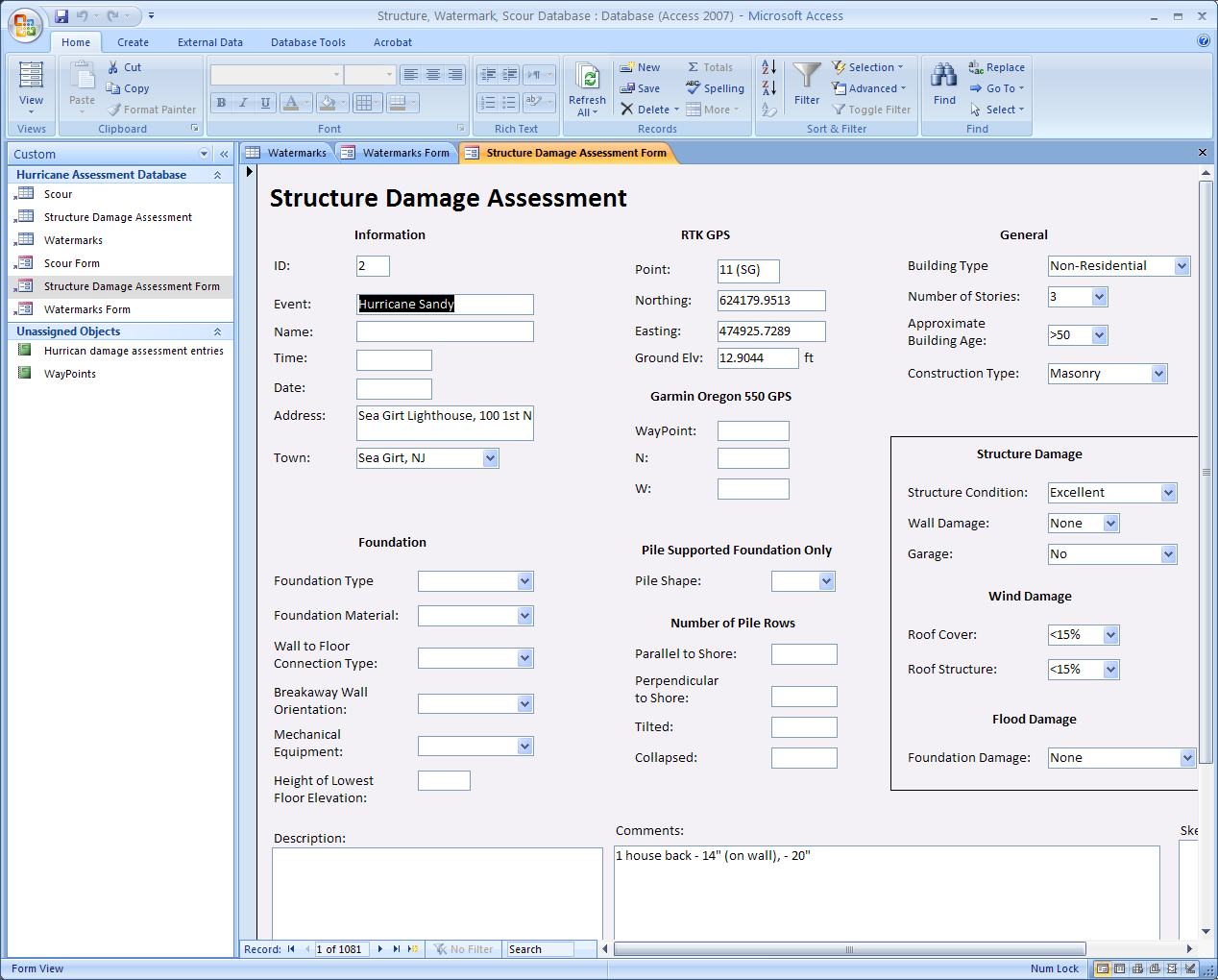 Microsoft Access Electronic Form (Watermarks)
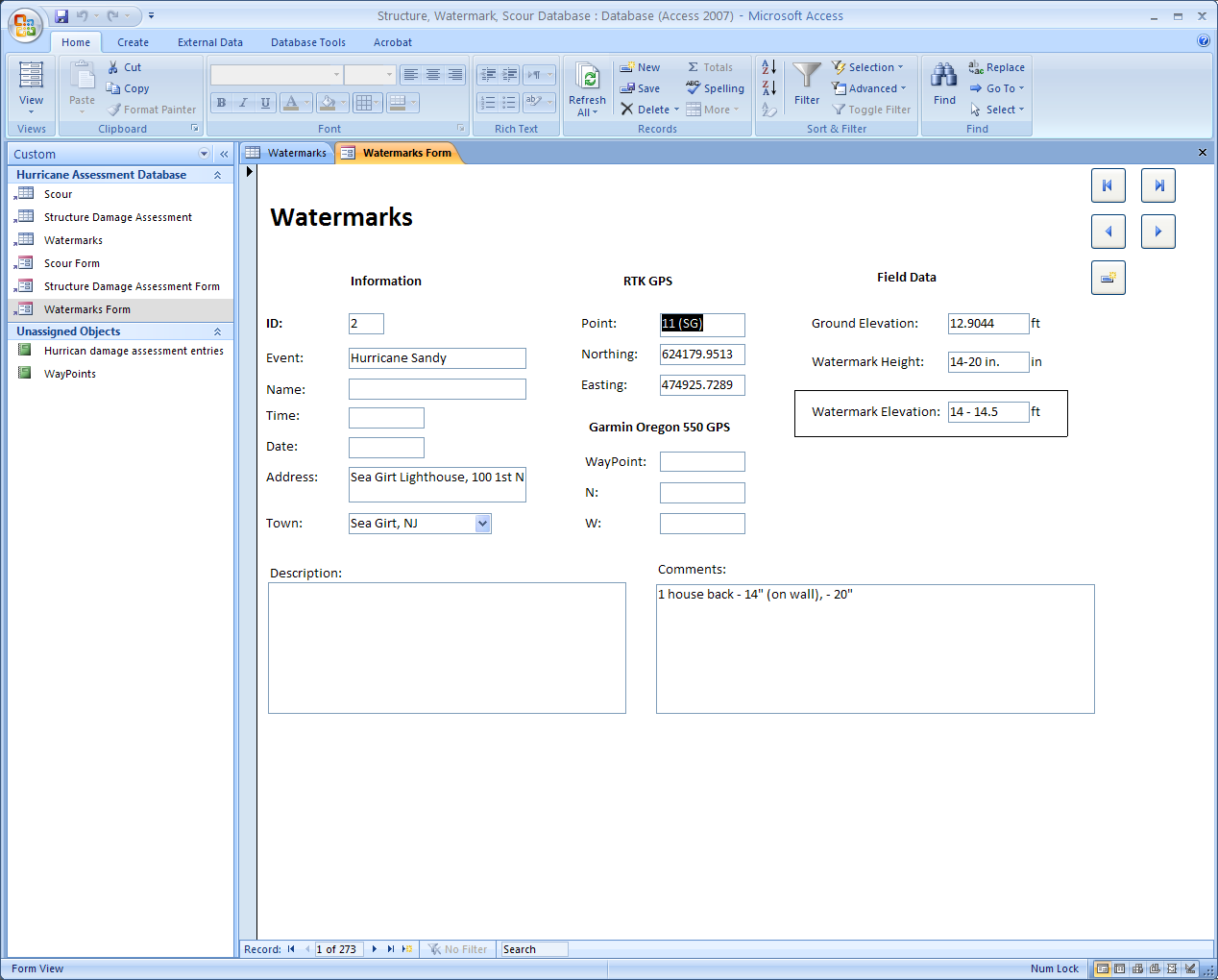 GIS Data Presentation
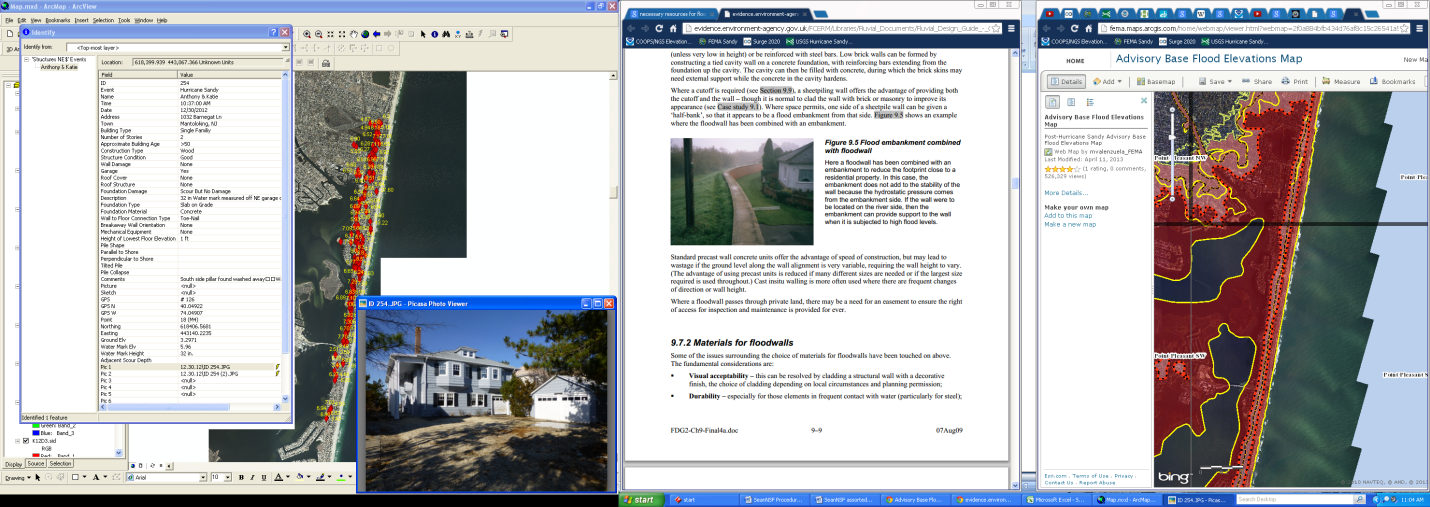 In Total…
Over 500 Structural Evaluations
Over 150 Watermarks
Over one dozen scour depressions
Details make the difference..
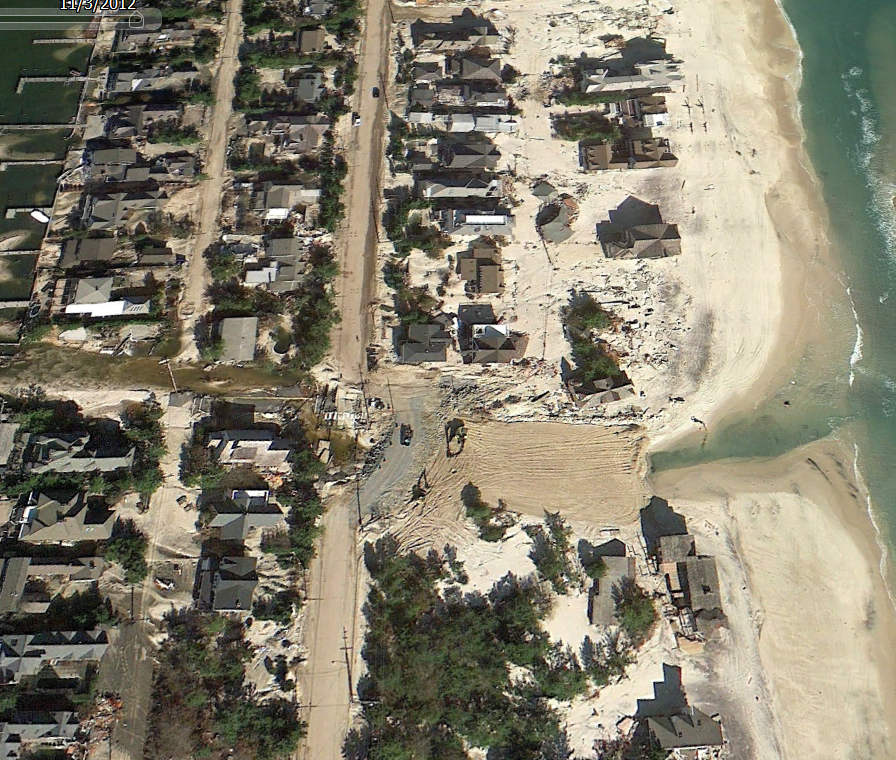 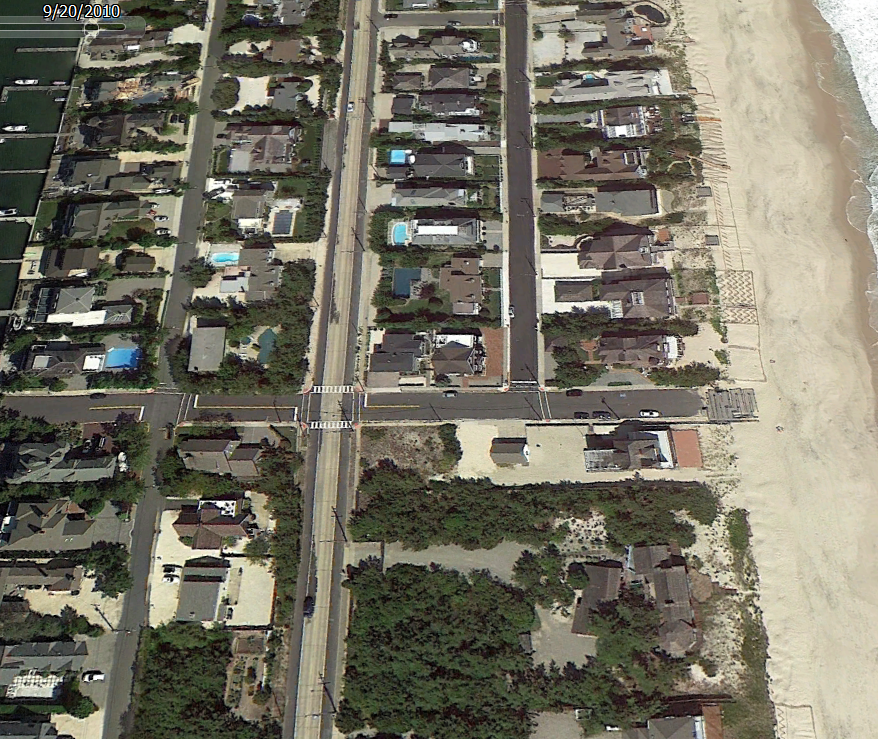 Details make the difference…
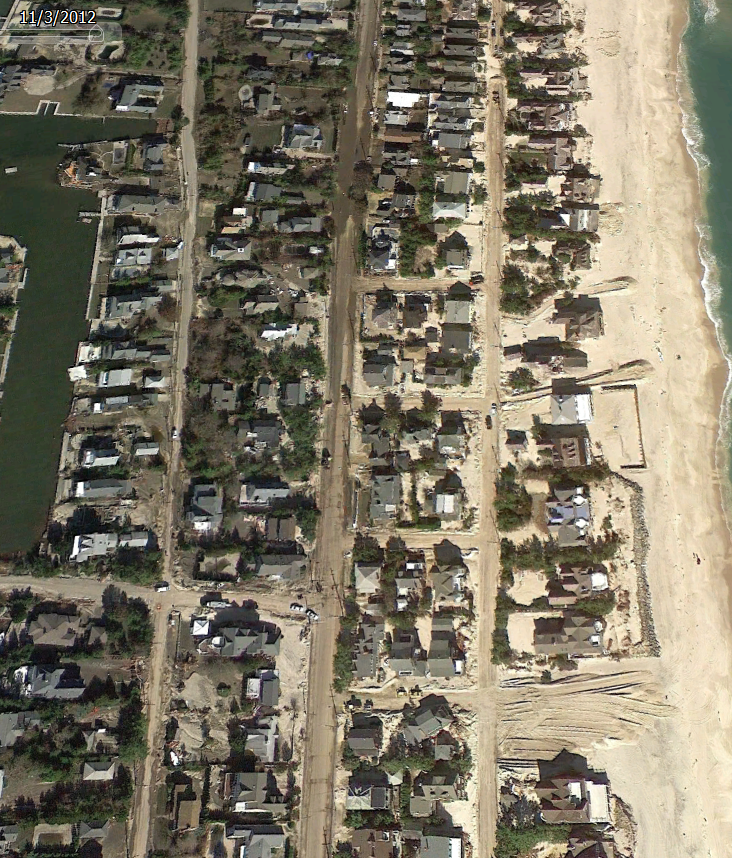 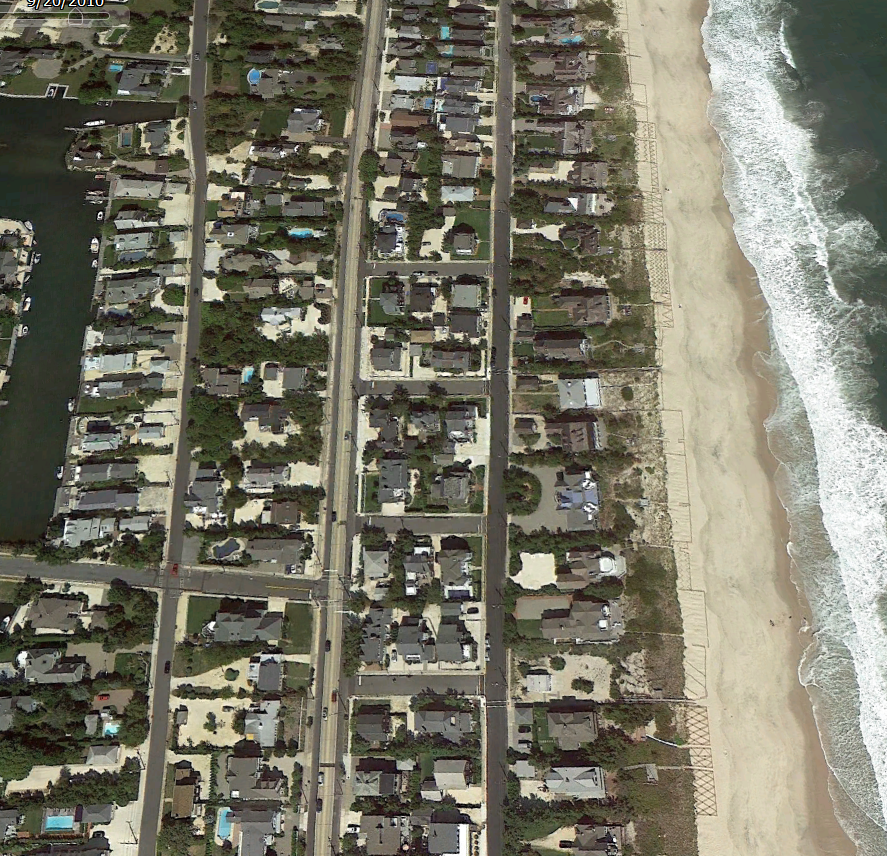 Questions?
For more info, contact:

Jon K. Miller (jmiller@stevens.edu)
Thomas Herrington (therring@stevens.edu)
The work discussed herein was supported by the
National Science Foundation through award #1318169